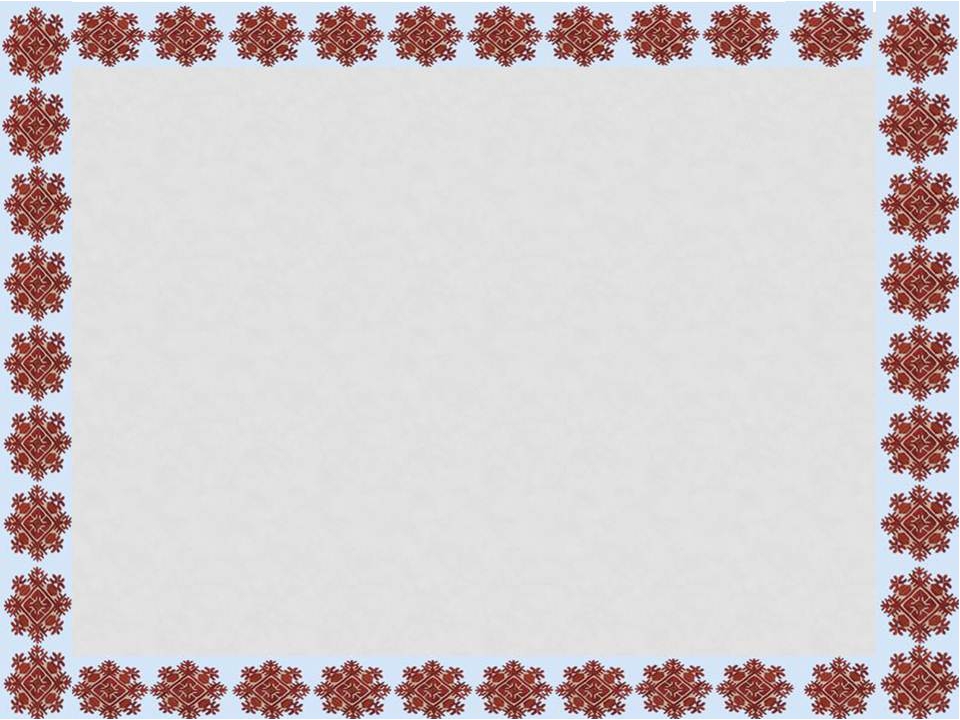 Всероссийский конкурс «Современный урок»
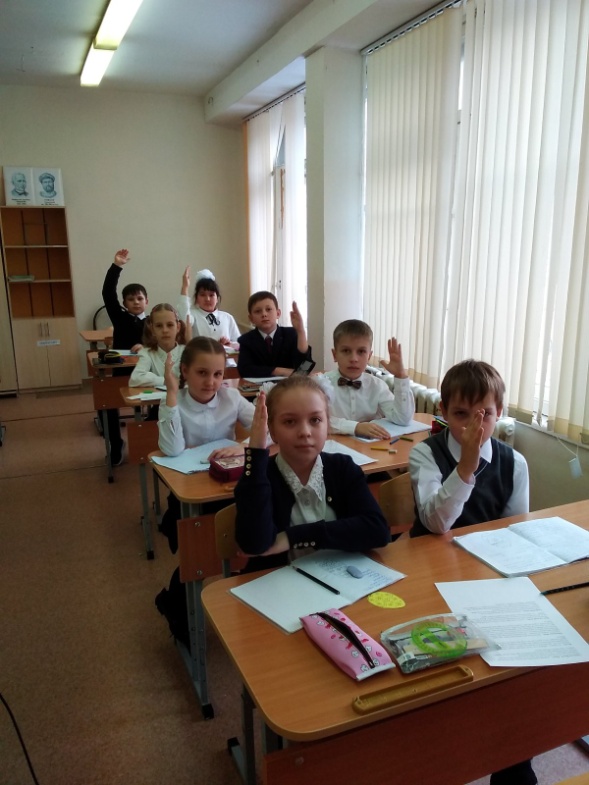 Автор: Добровольская Марина Александровна,
учитель МХК, 
высшая квалификационная категория,
 МБОУ «СОШ №8 имени Бусыгина М.И.»
Усть – Илимск, 2021 год
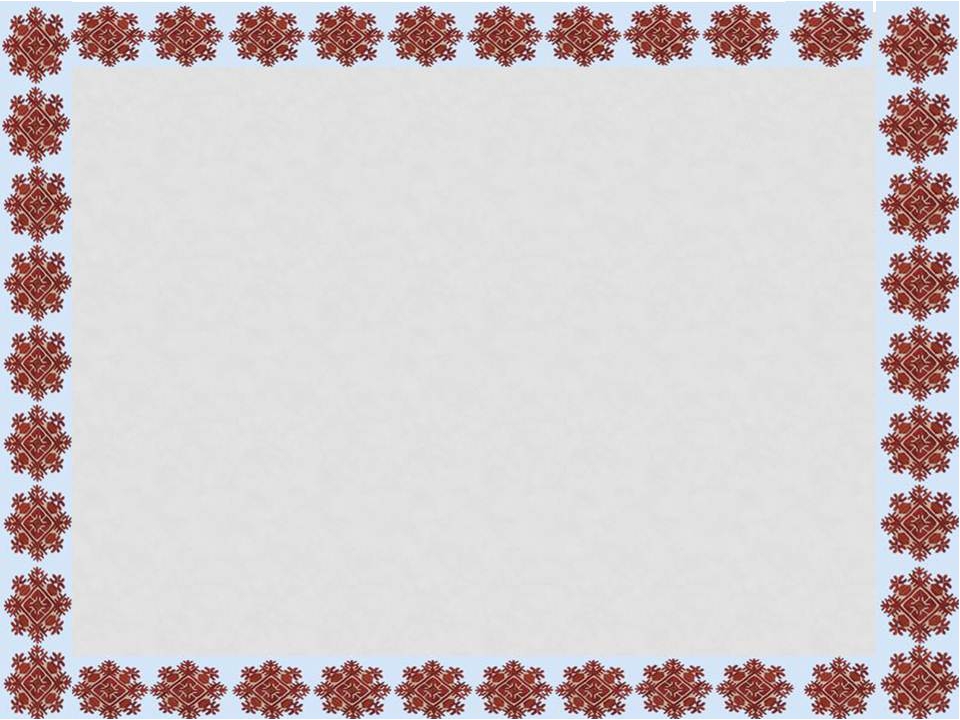 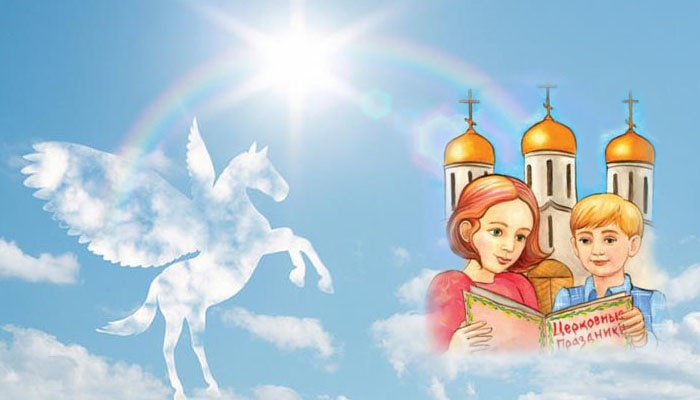 ОРКСЭ
Основы православной культуры
4 класс
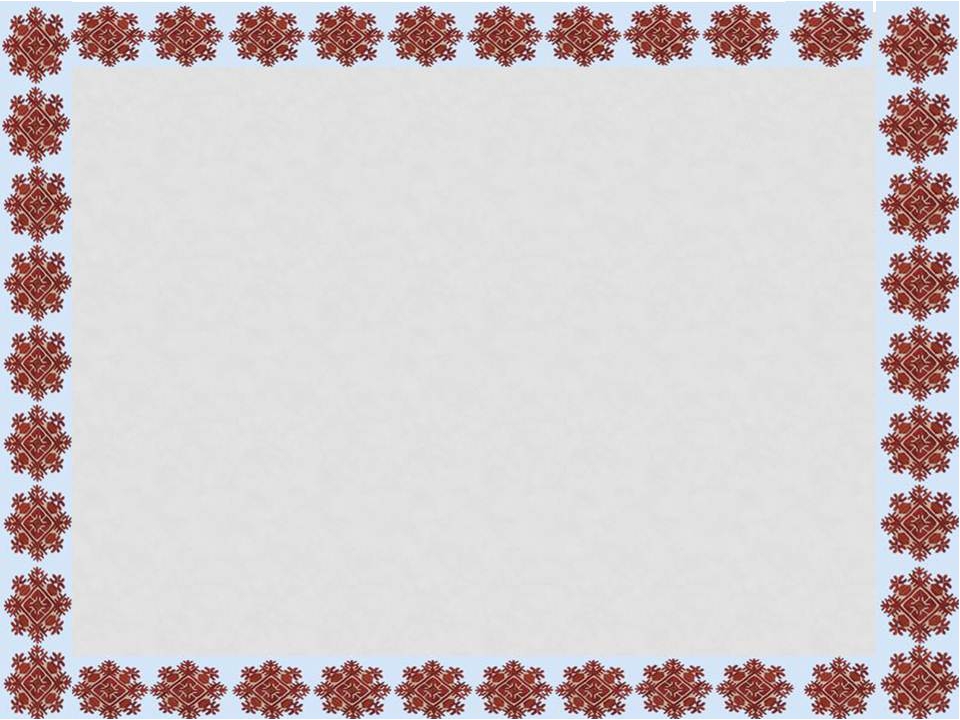 Православные праздники.
 Пасха.
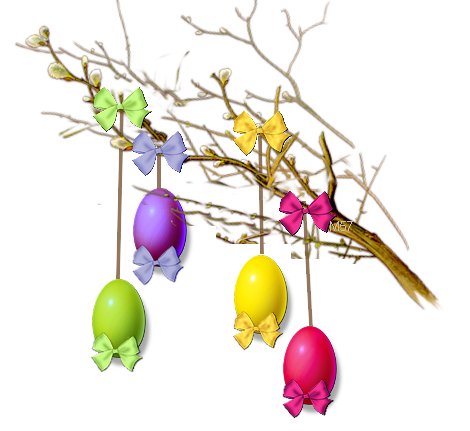 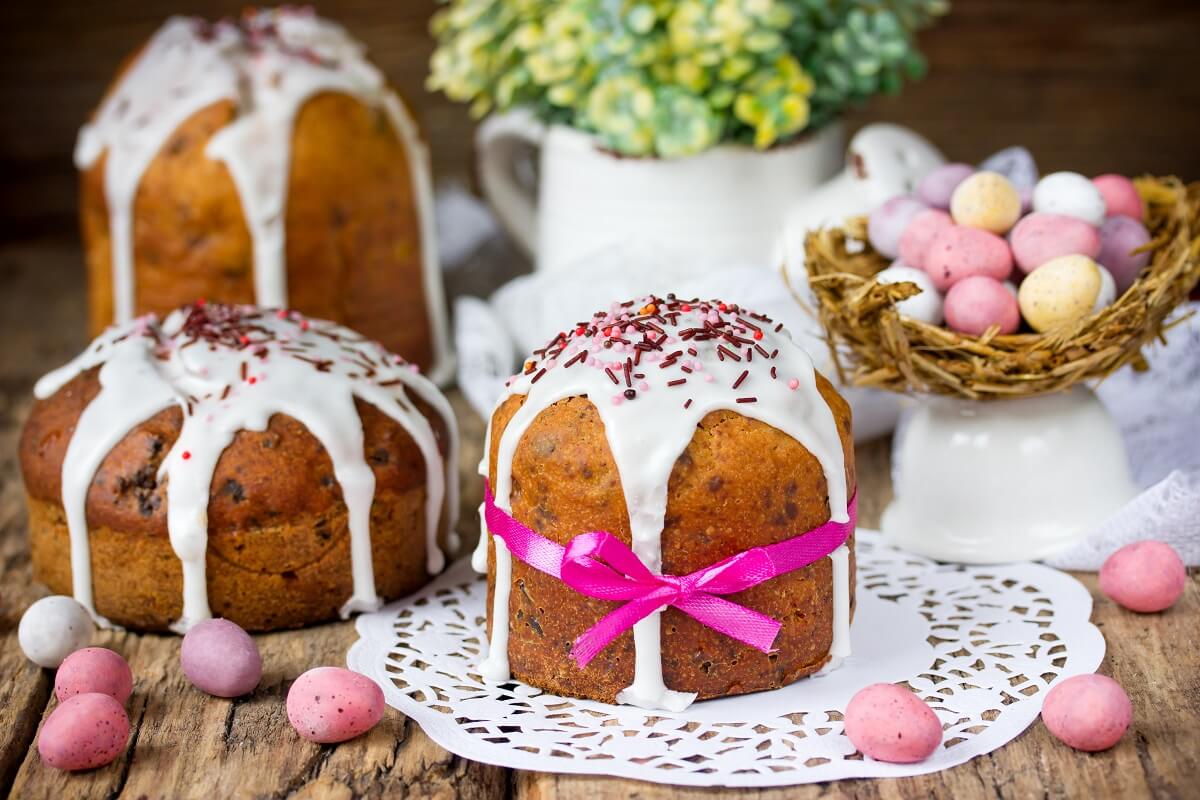 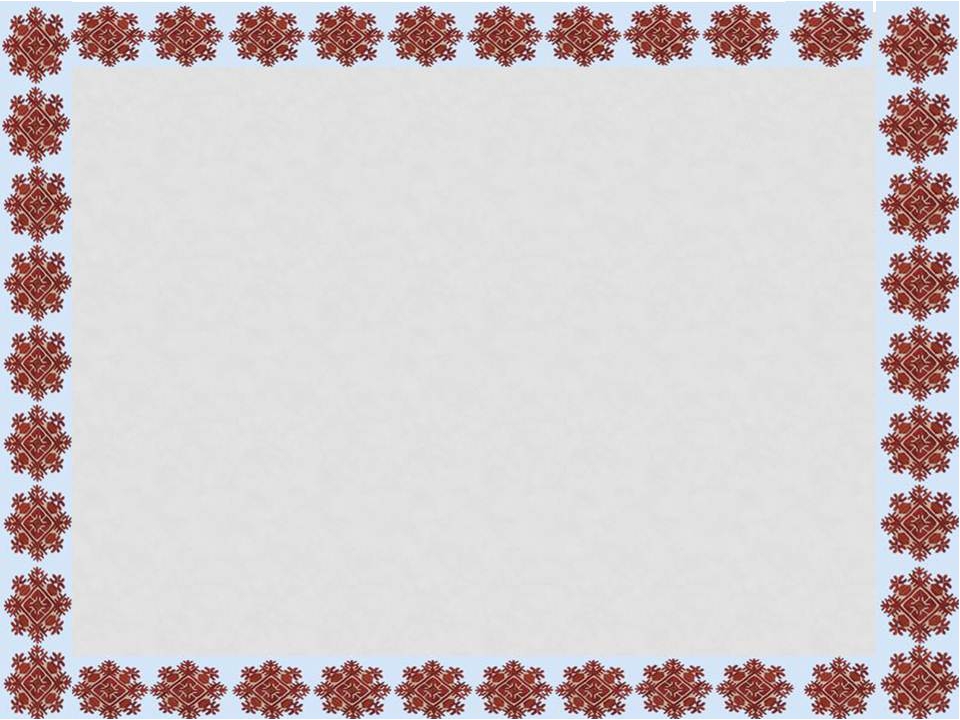 Цель:  Создание условий для ознакомления детей с историей празднования Светлого Христова Воскресенья и пасхальными традициями, обычаями, играми. Пробуждение интереса к старинным русским обрядам.
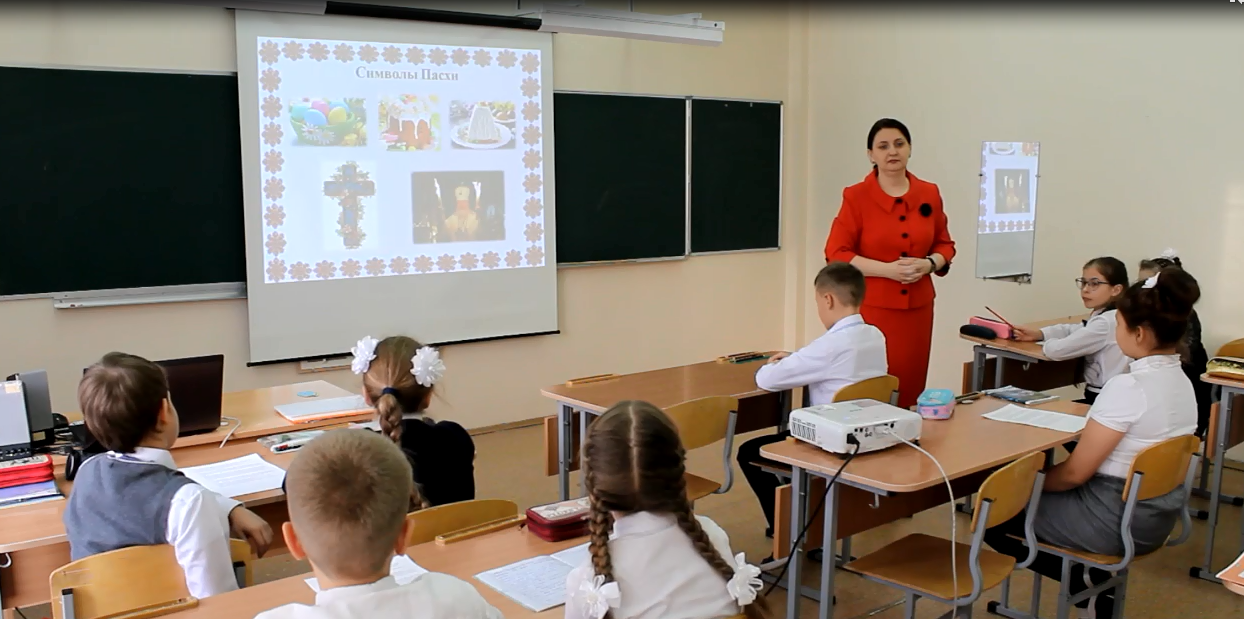 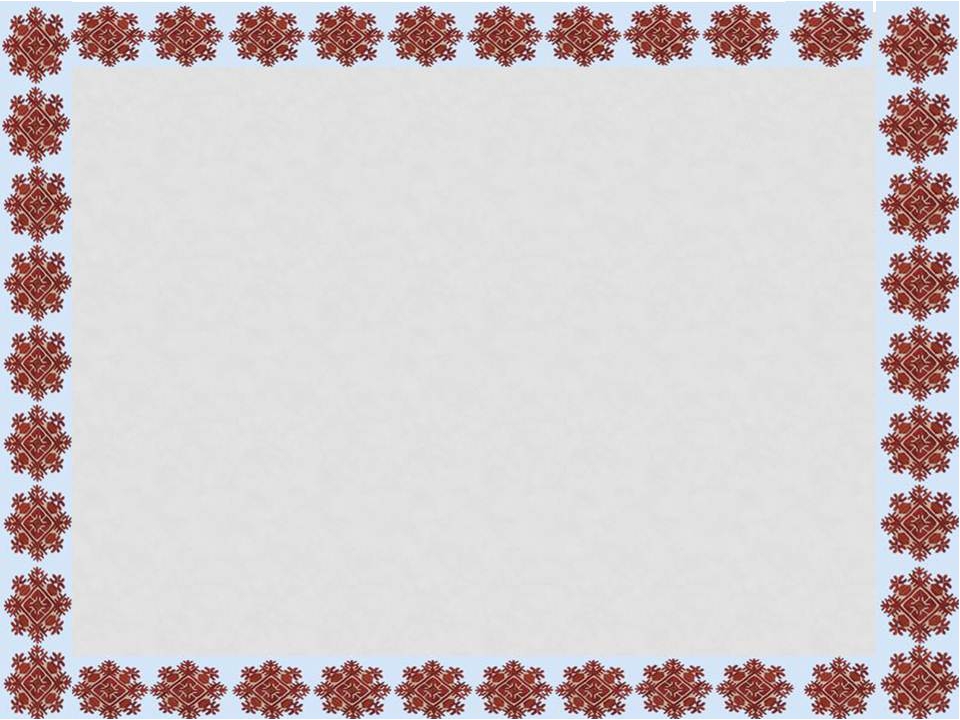 Задачи:
Личностные:
- формировать собственный целостный взгляд на мир, чувство гордости за Родину и русский народ;
 - воспитывать уважение к религиозным традициям;
- развивать чувство сопереживания к чувствам других людей;
- совершенствование коммуникации;
- учить давать нравственно-этическую  оценку личным поступкам и поступкам других людей.
Метапредметные:
- учить  слушать собеседника и признавать иную точку зрения; 
учить осуществлять поиск и обработку информации;
Предметные:
- формировать представление детей об истории празднования Светлого Христова Воскресенья, о пасхальных традициях, обычаях, играх; 
- продолжать формировать первичных представлений о материальной и духовной культуре;
- развивать интерес к изучению предмета.
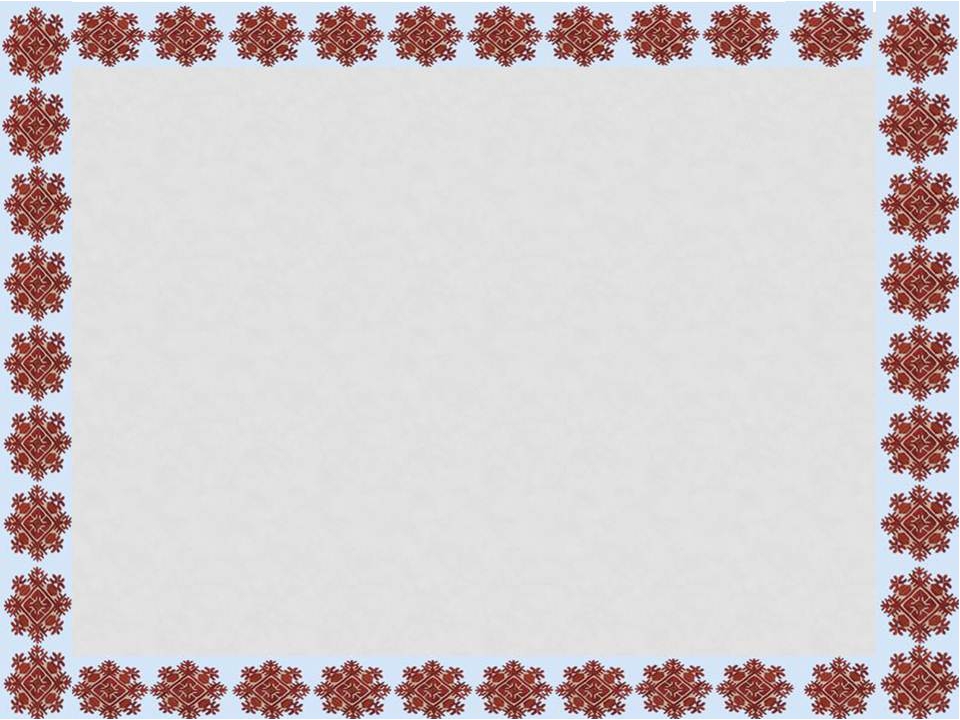 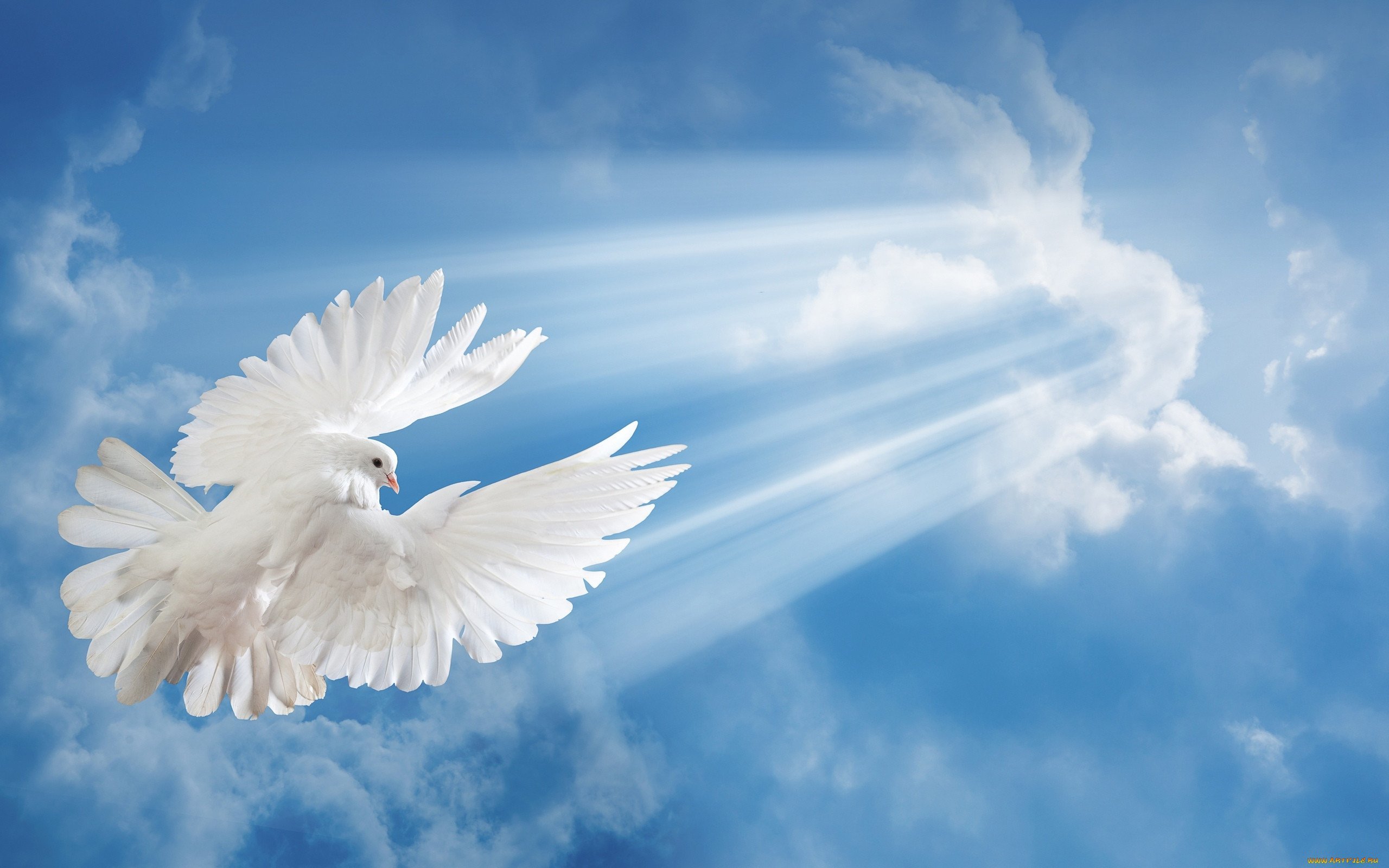 Любите ли вы праздники?

Какие праздники вы знаете?

Какие из них ваши любимые?
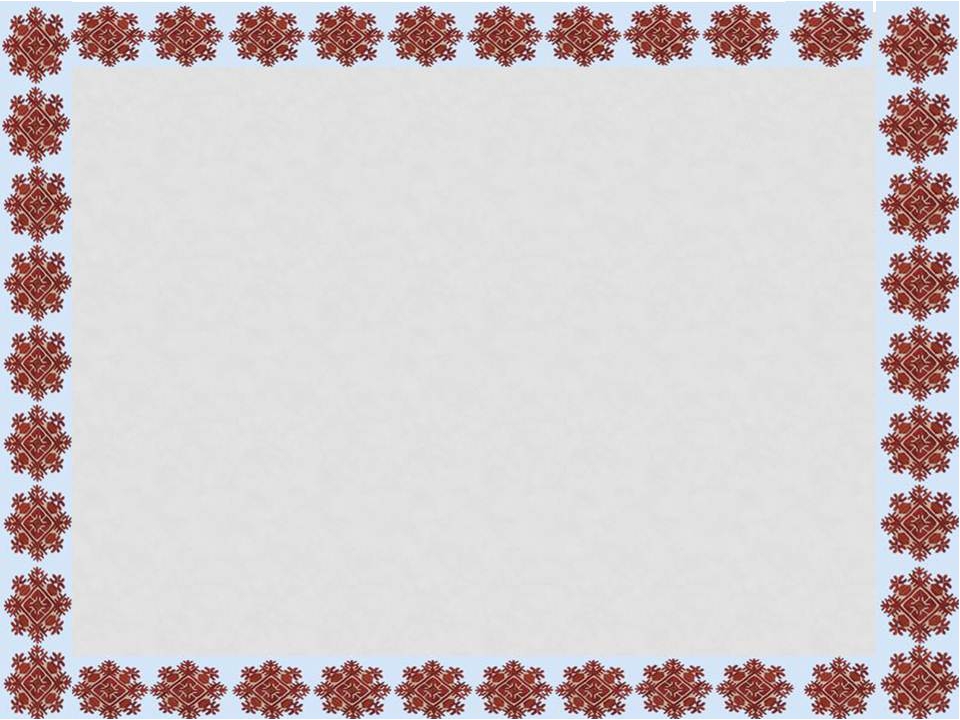 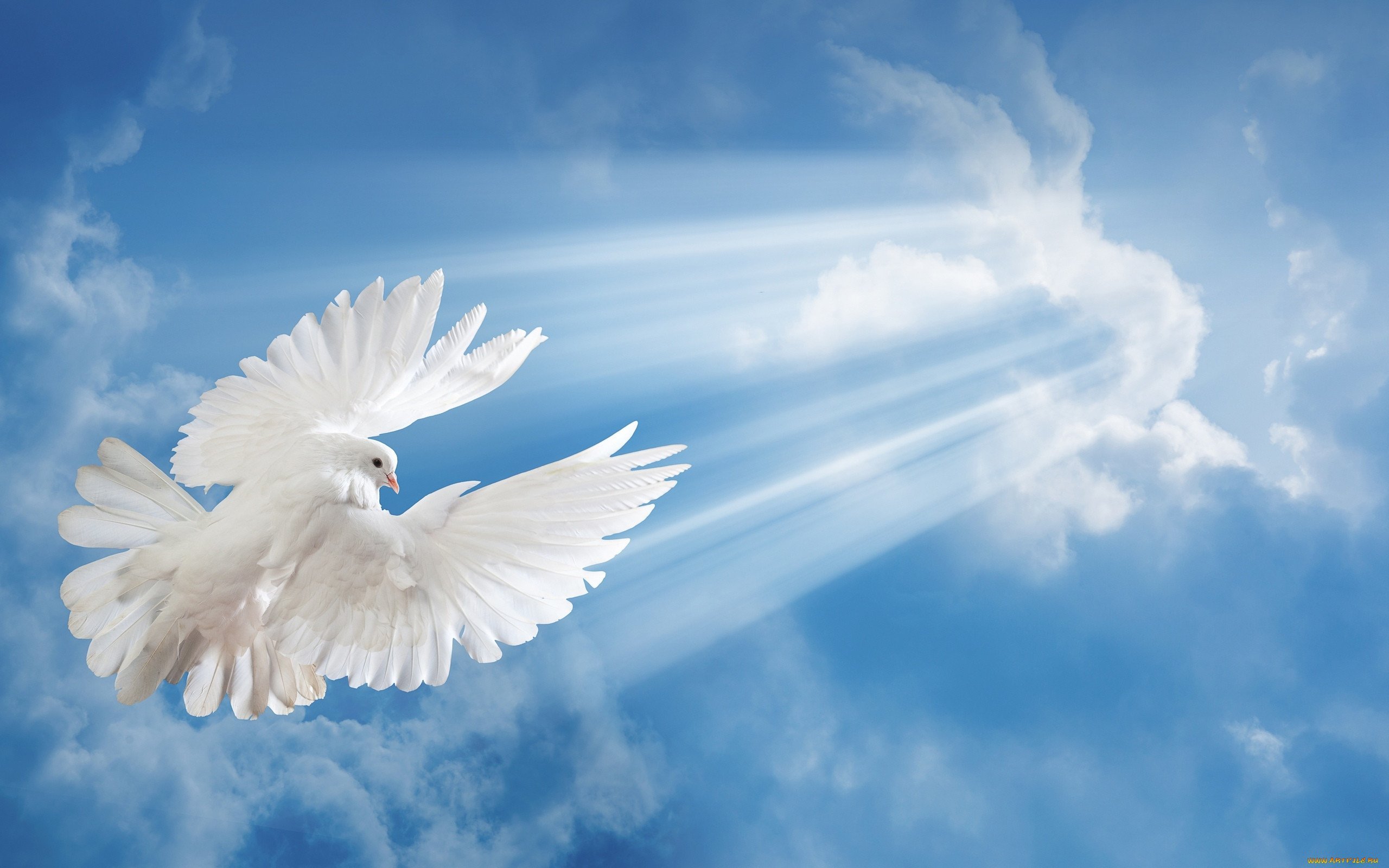 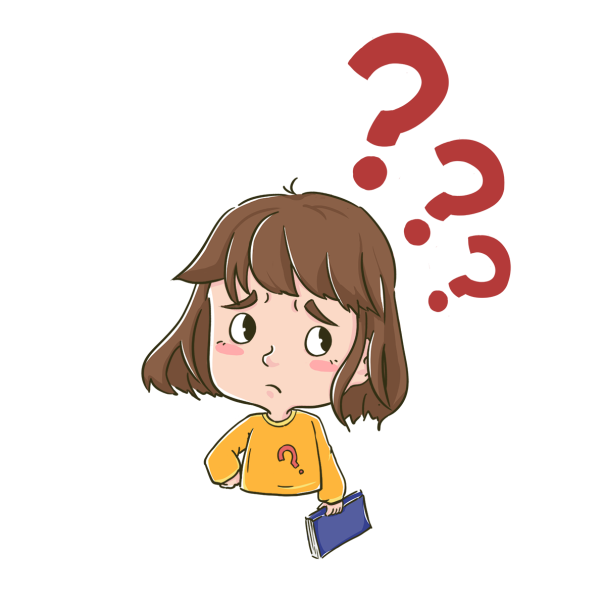 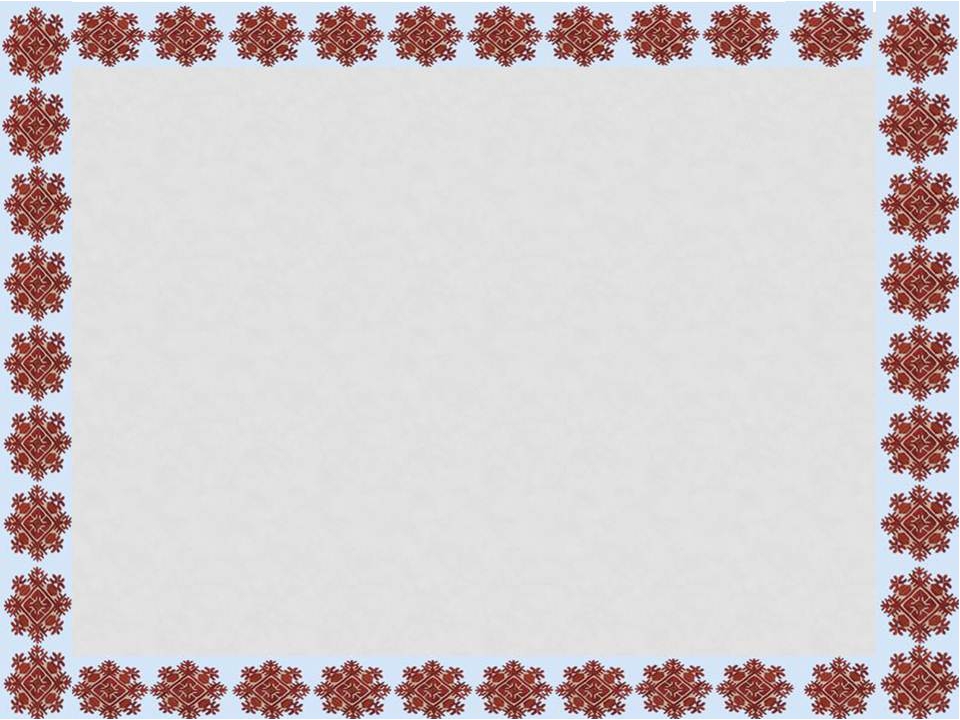 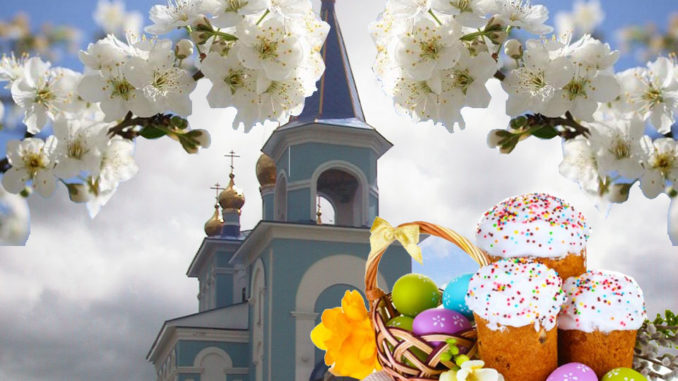 О каком празднике пойдёт речь?
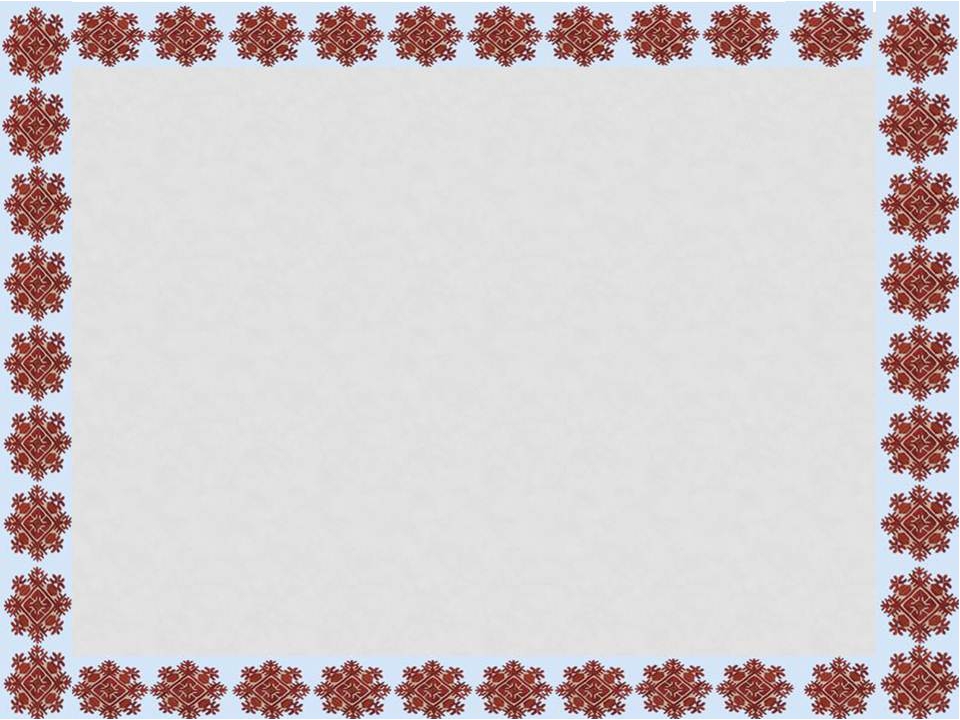 Вспомните настроение этих дней?
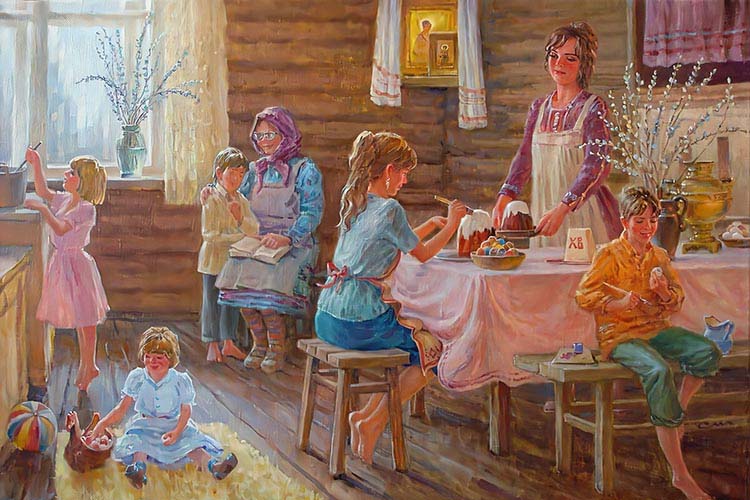 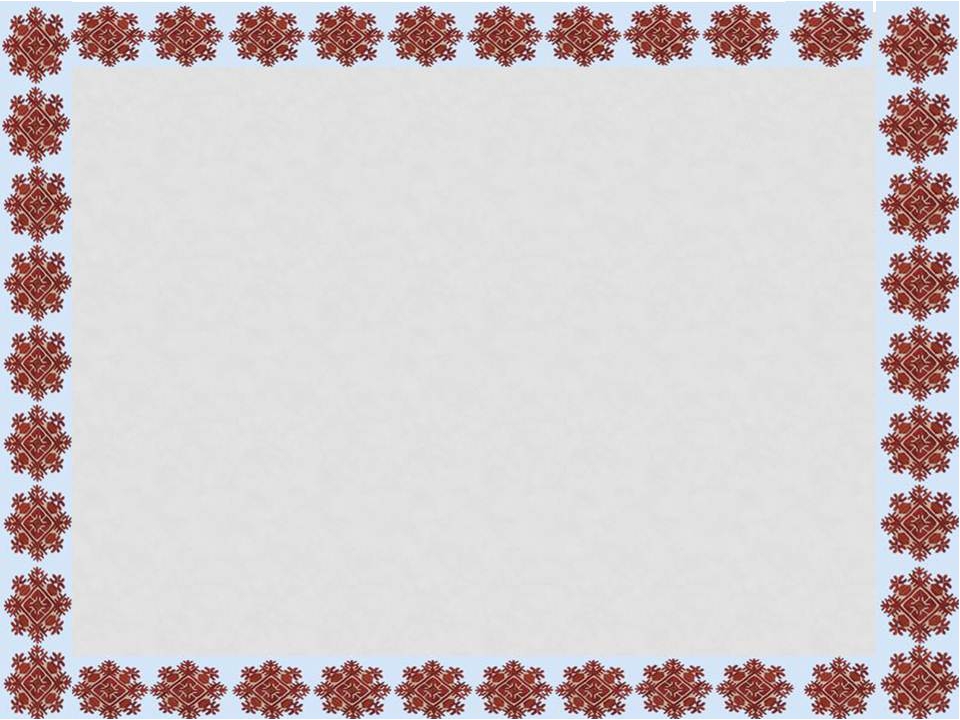 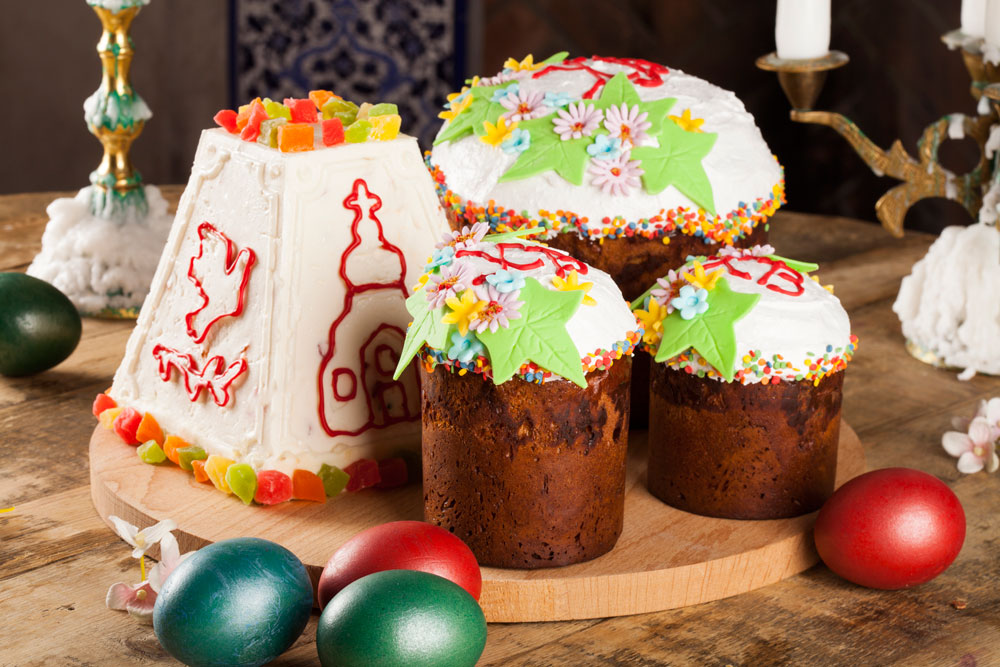 Вспомните запах этих дней?
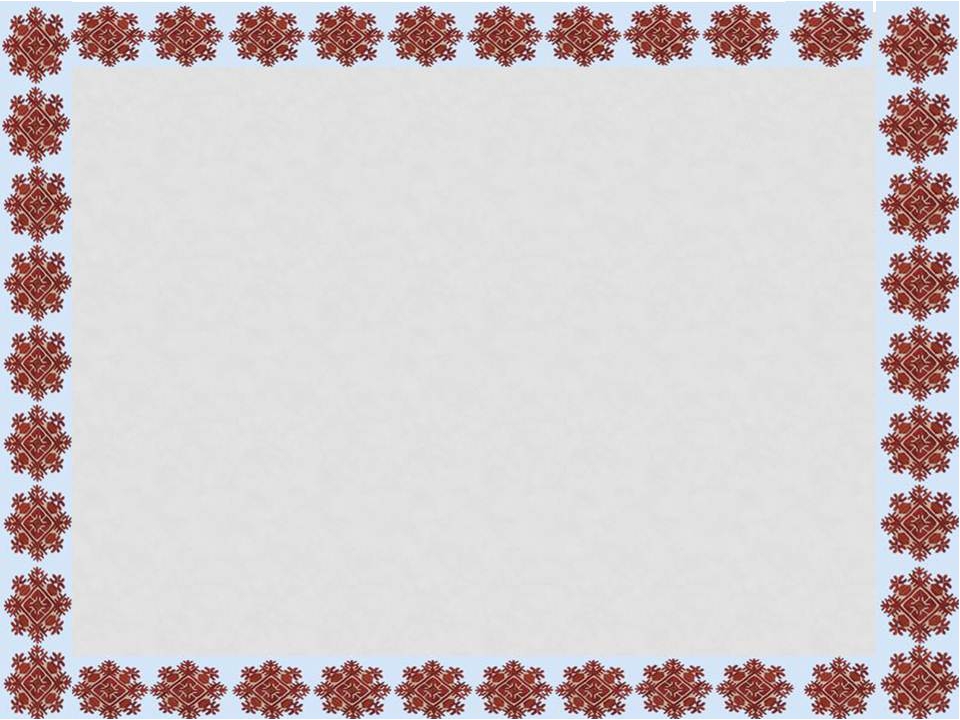 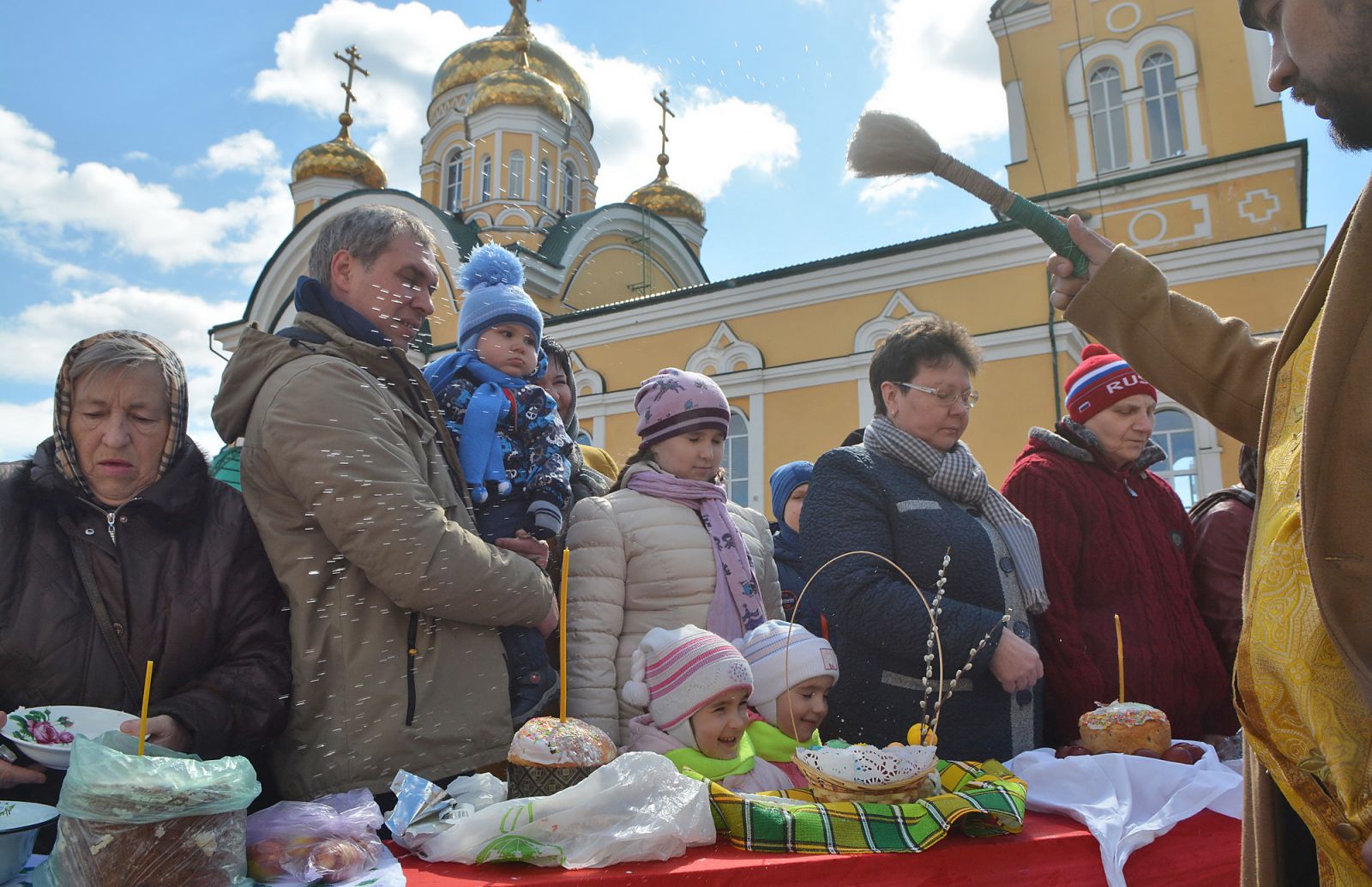 Какой звук у этого праздника?
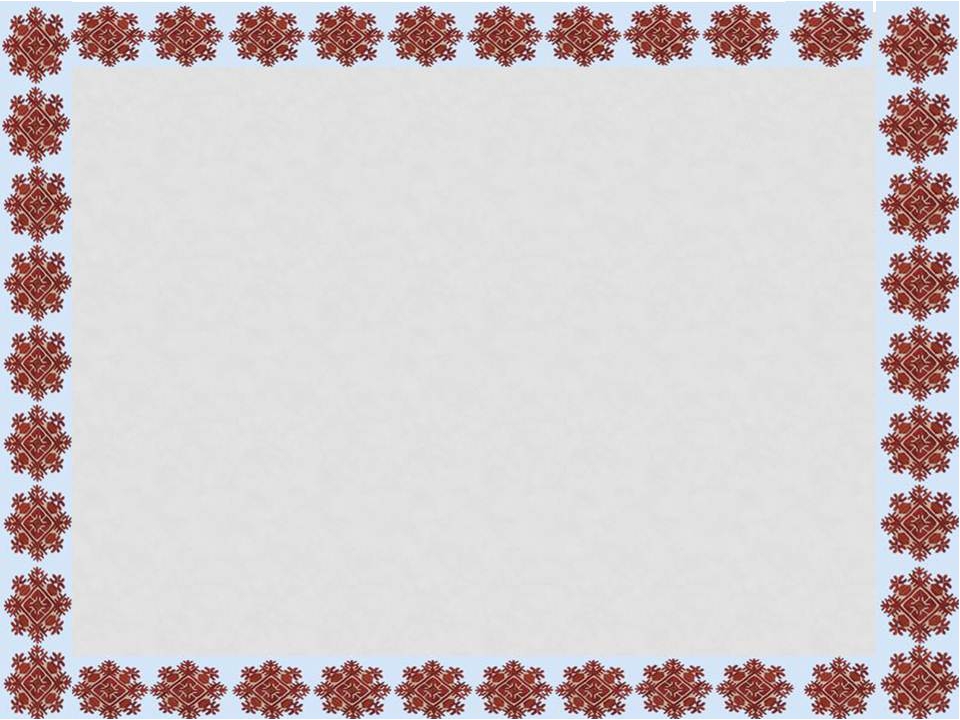 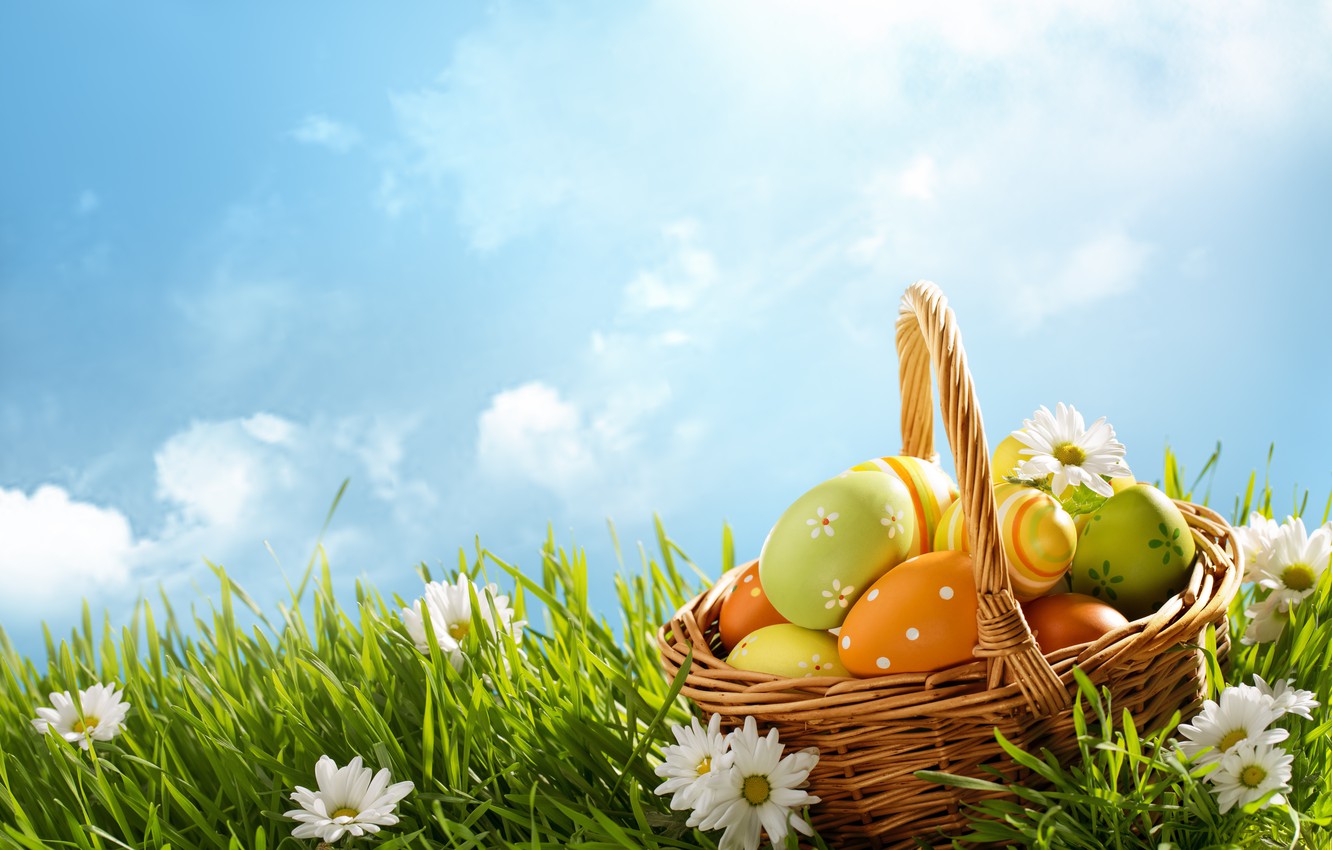 В какой день недели празднуется и почему?
Вы хотите больше узнать об этом празднике?
А зачем нам с вами это нужно?
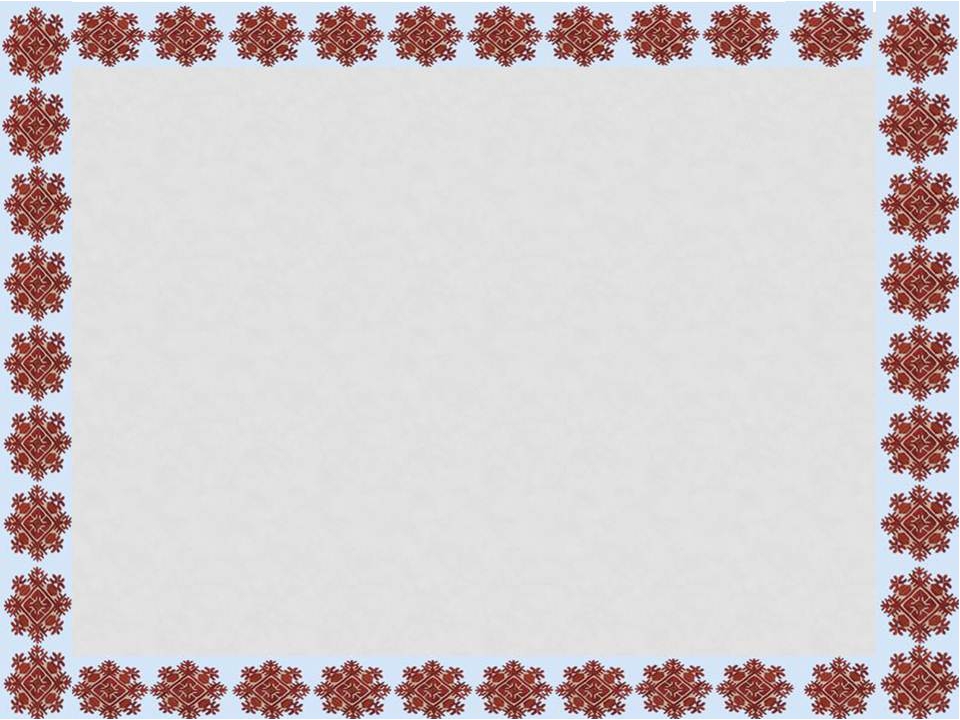 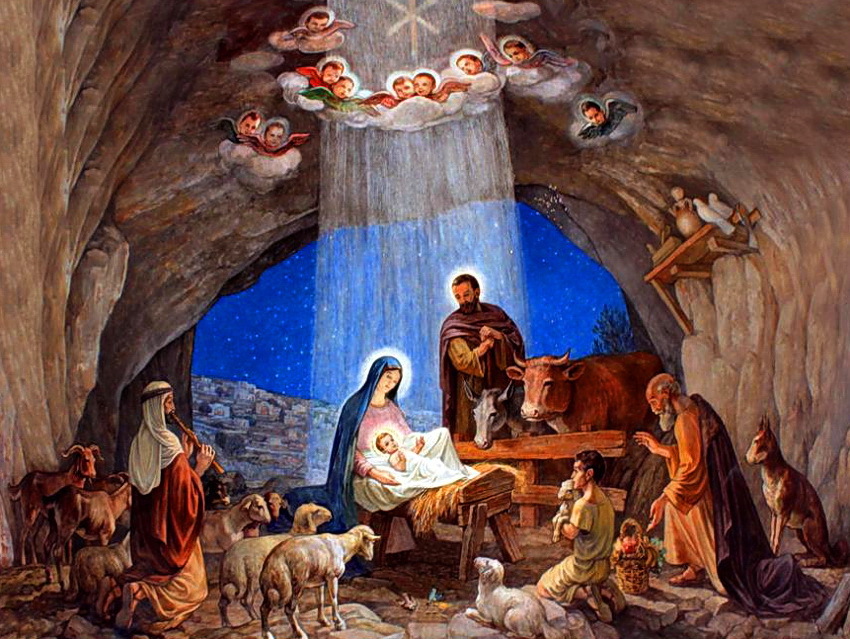 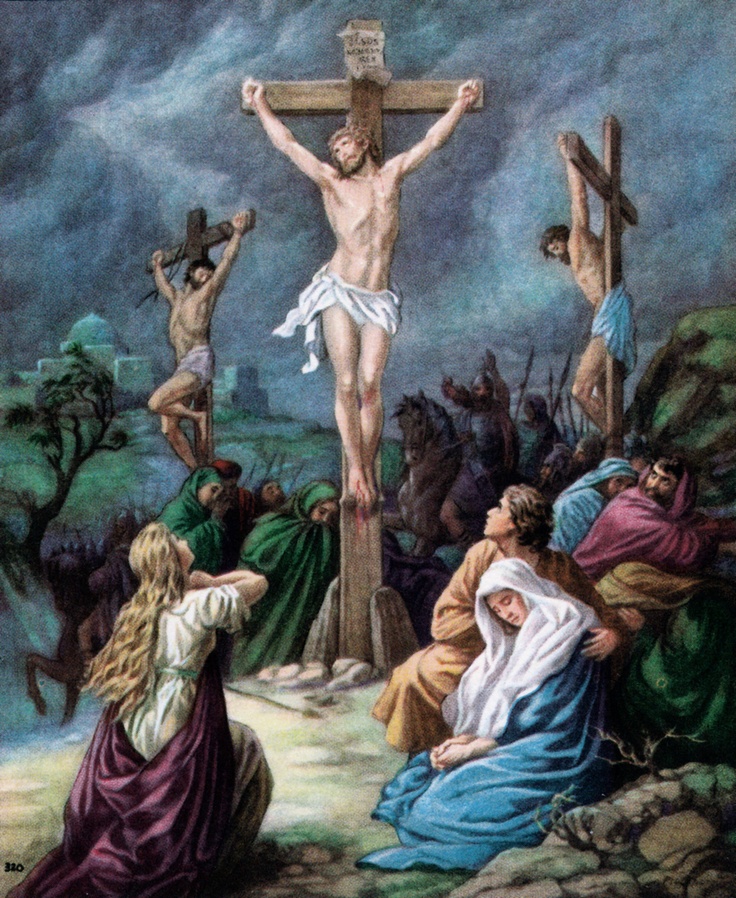 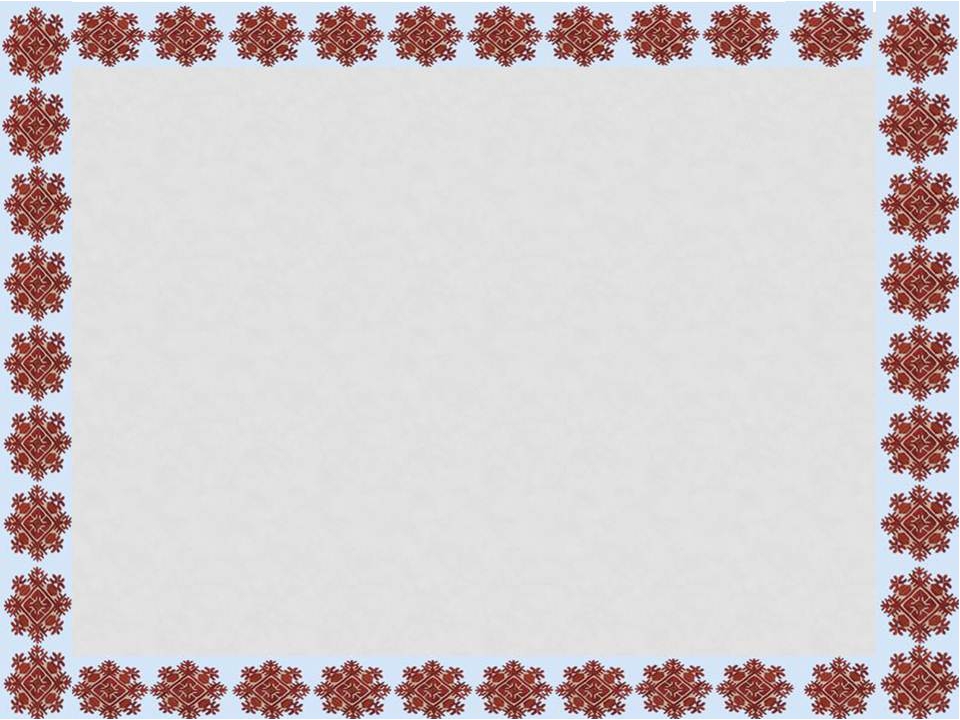 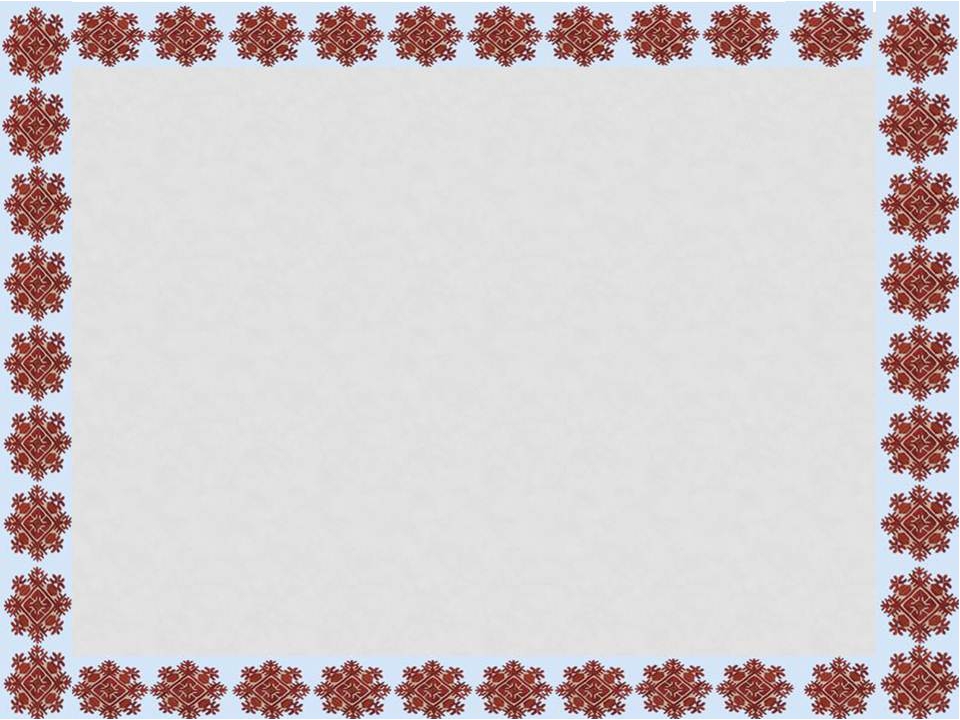 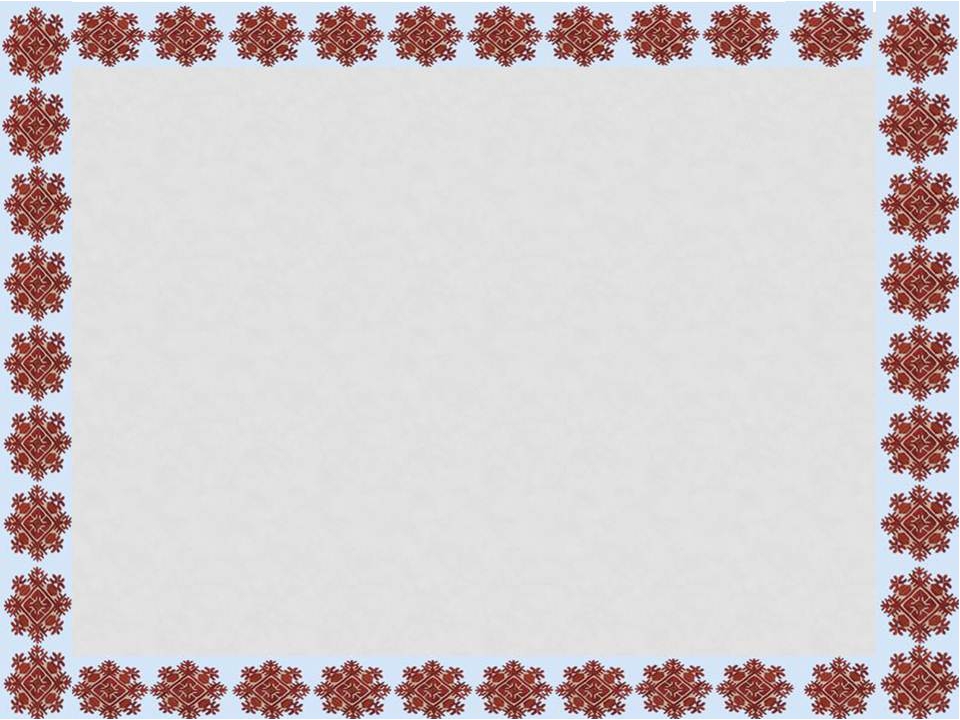 Что означает христосоваться на Пасху?
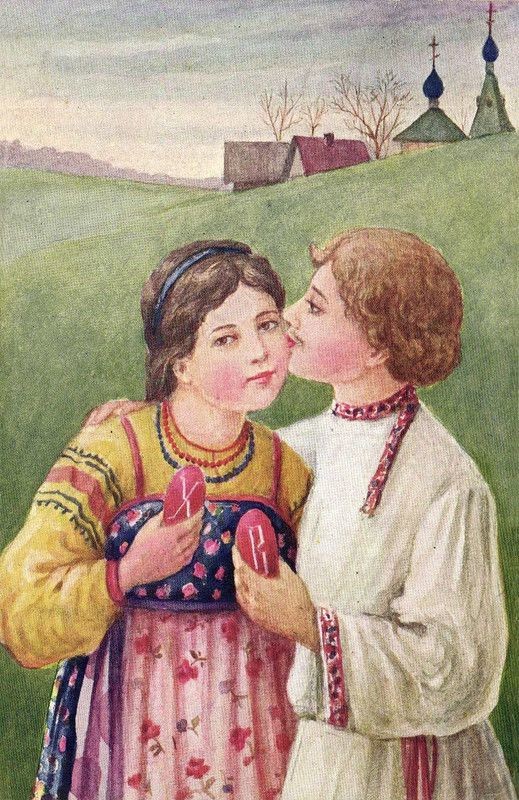 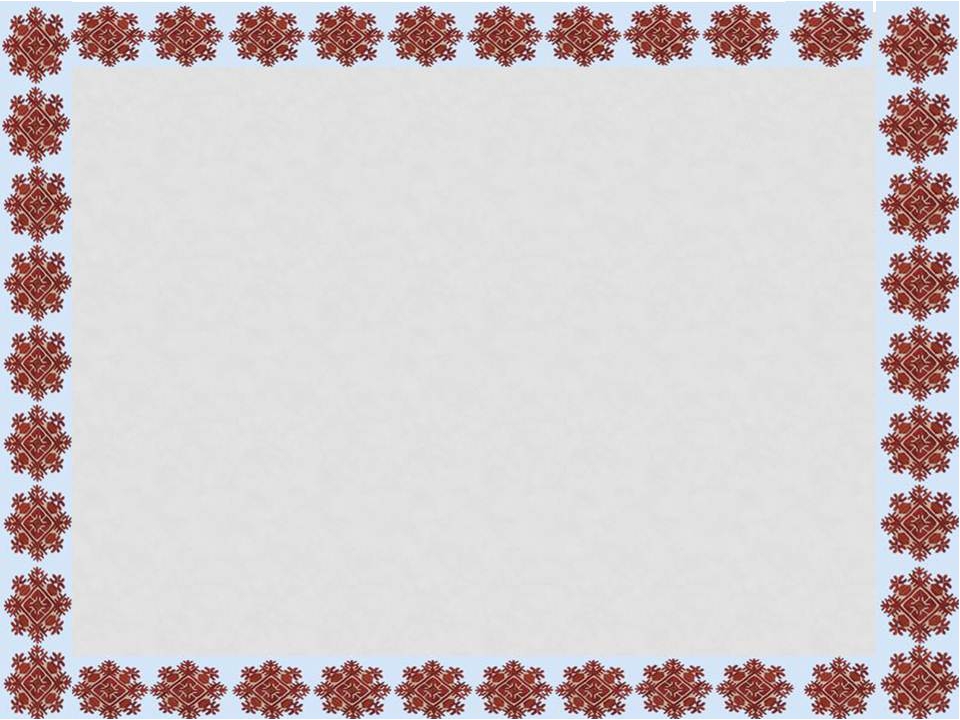 Символы Пасхи
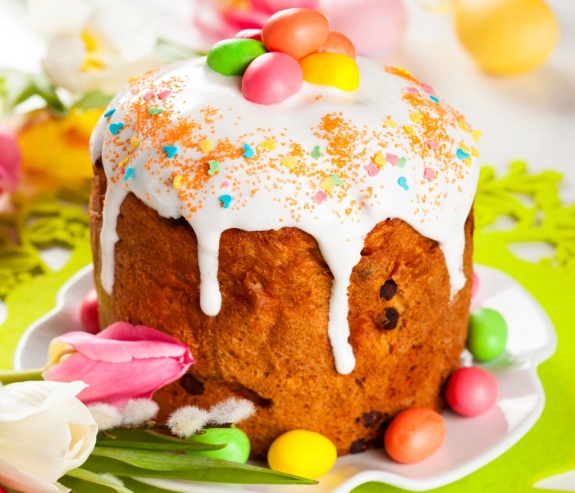 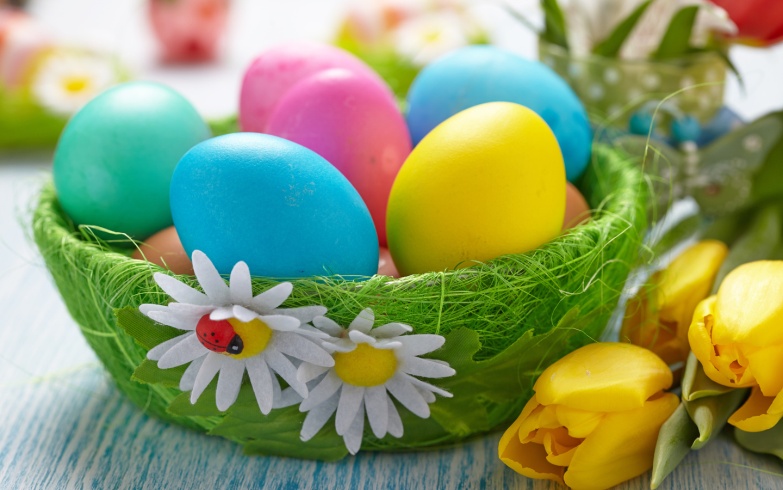 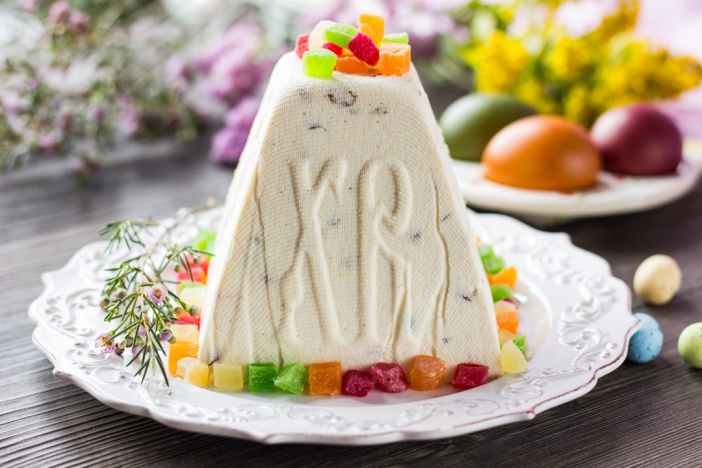 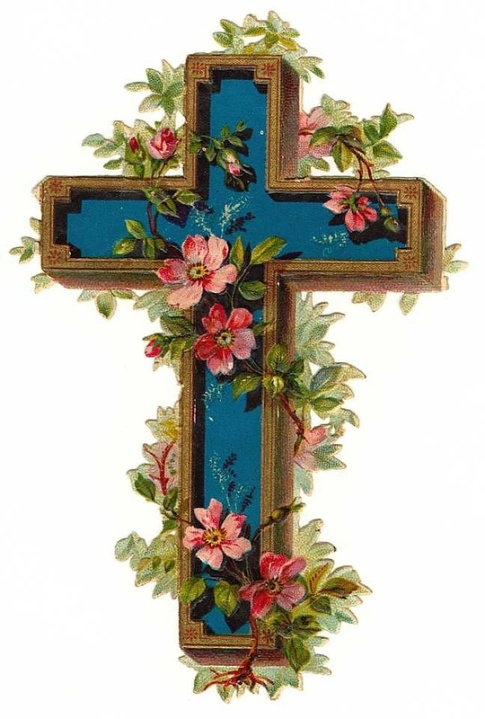 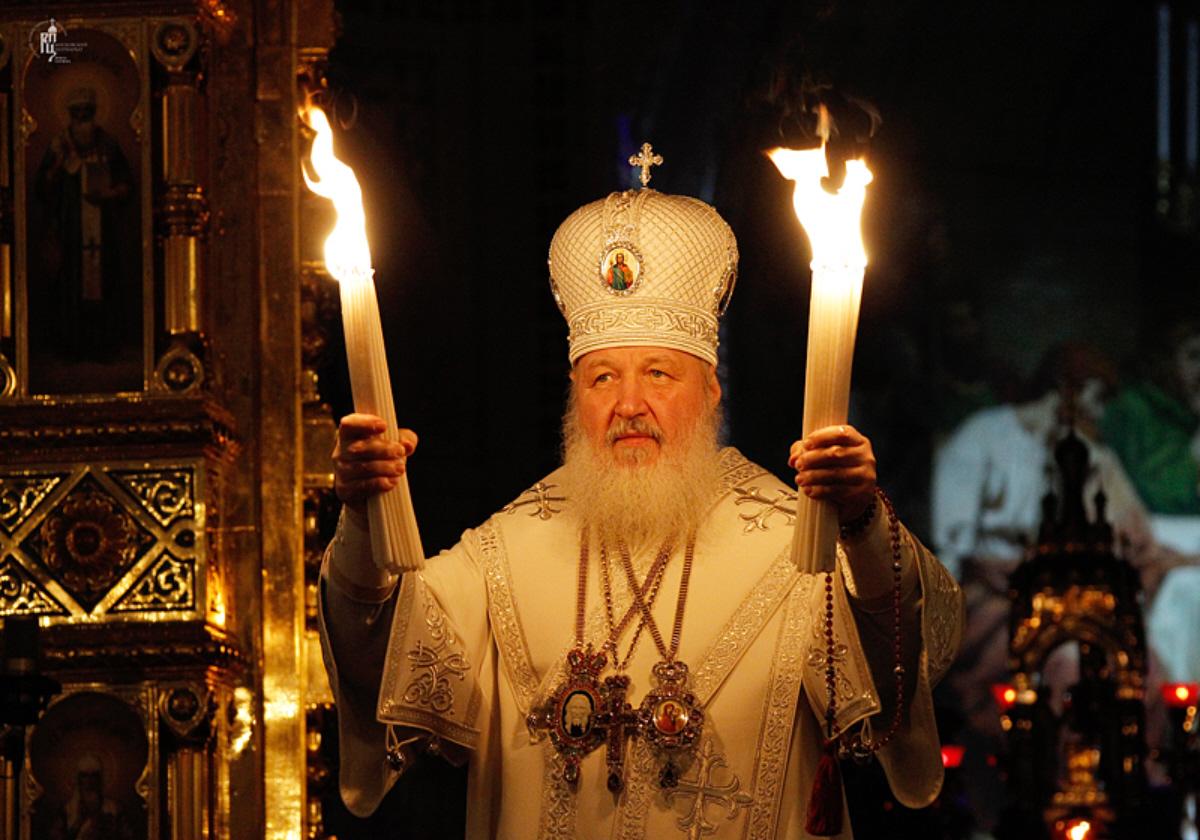 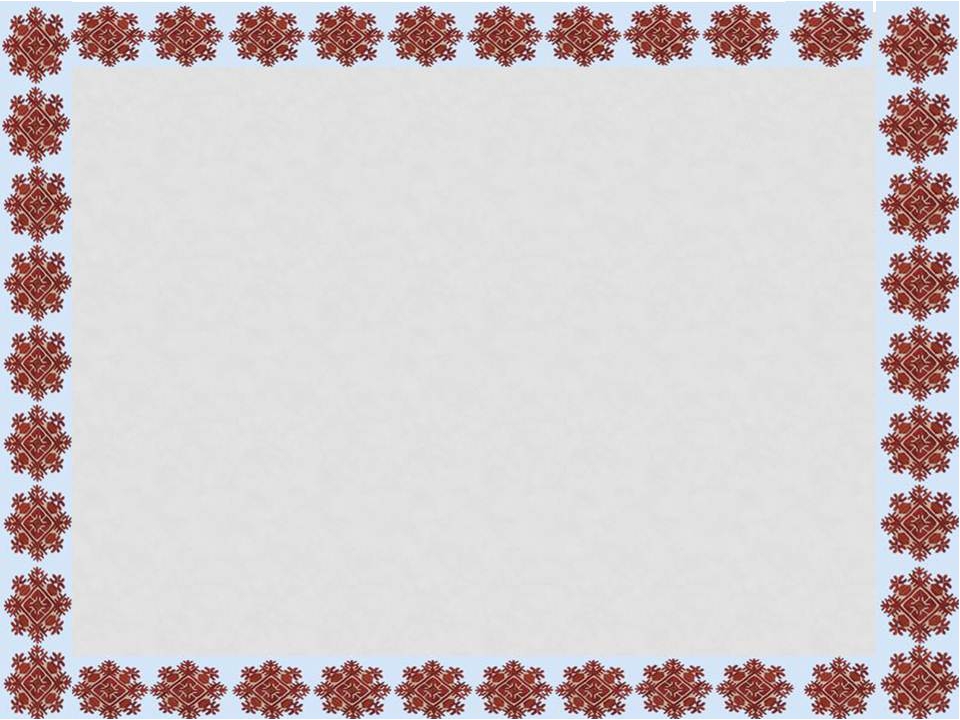 Рассмотрите внимательно коллаж. О каких пасхальных традициях вы можете рассказать?
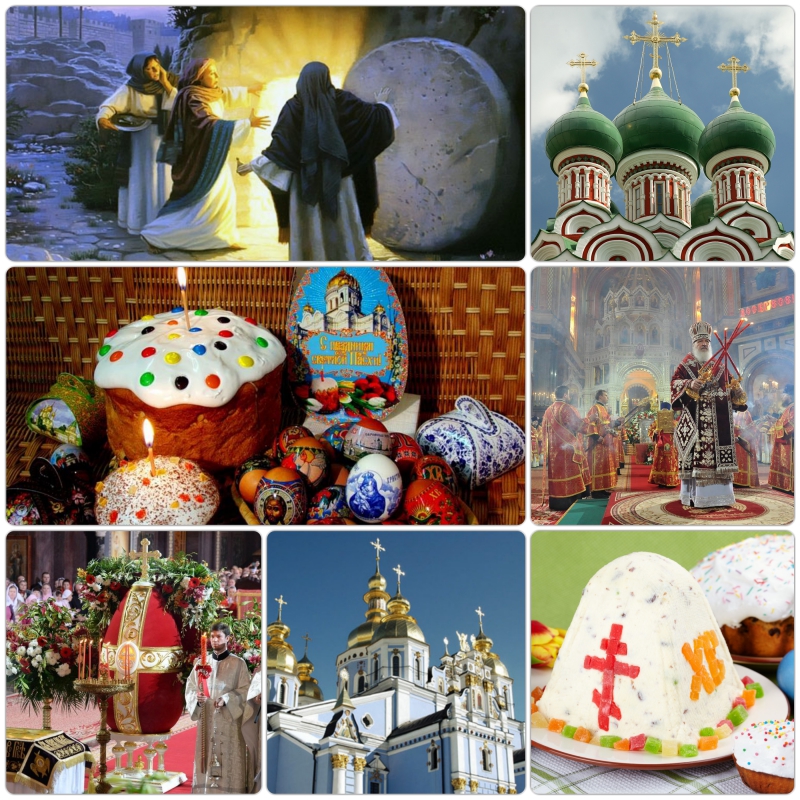 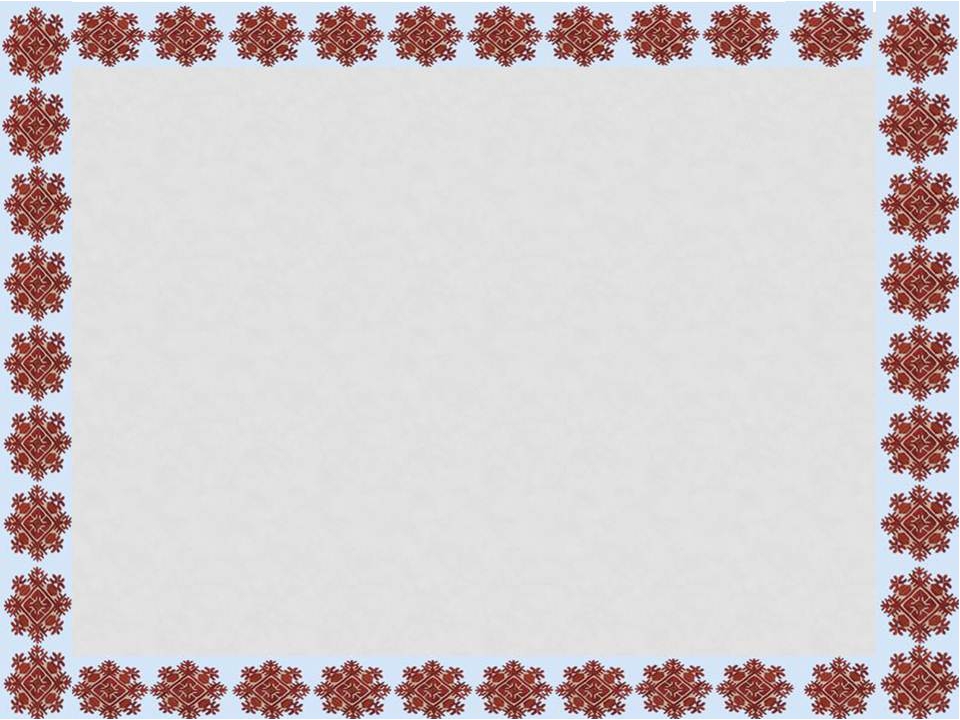 Творческая работа
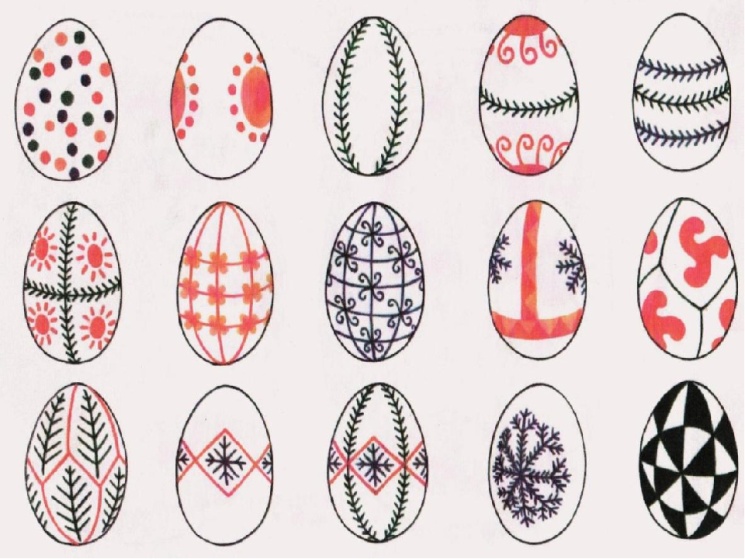 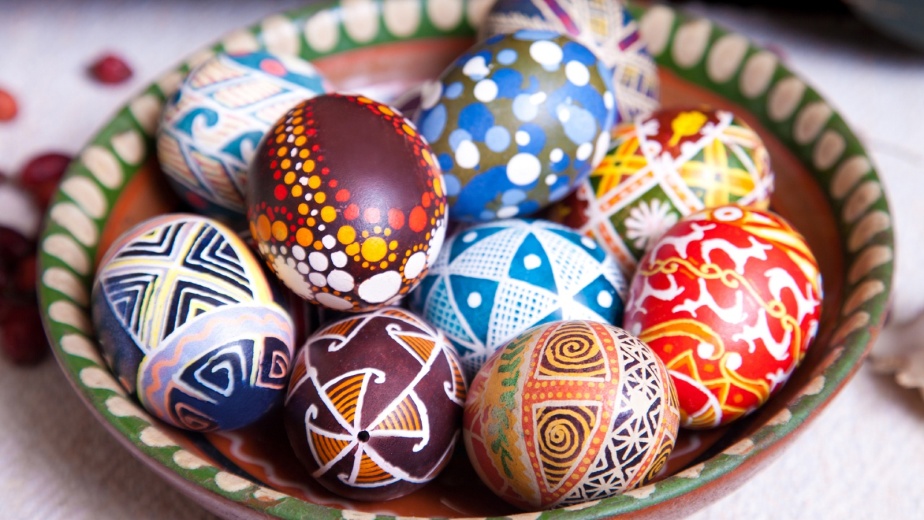 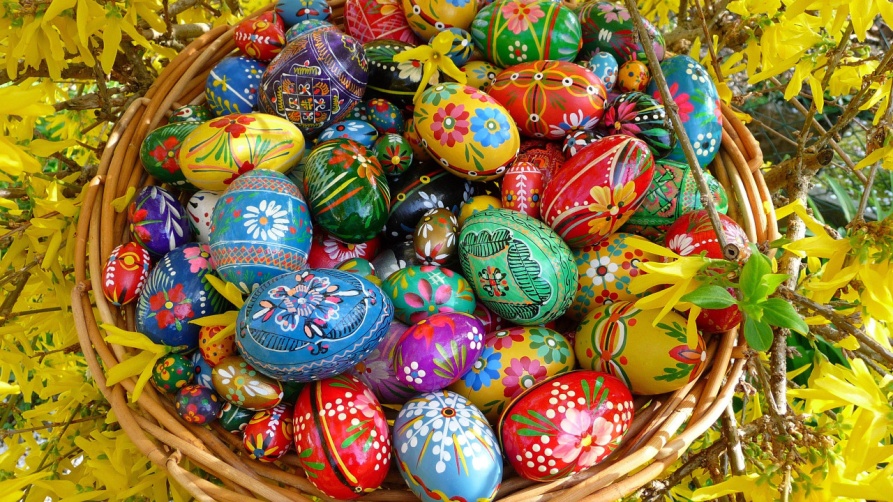 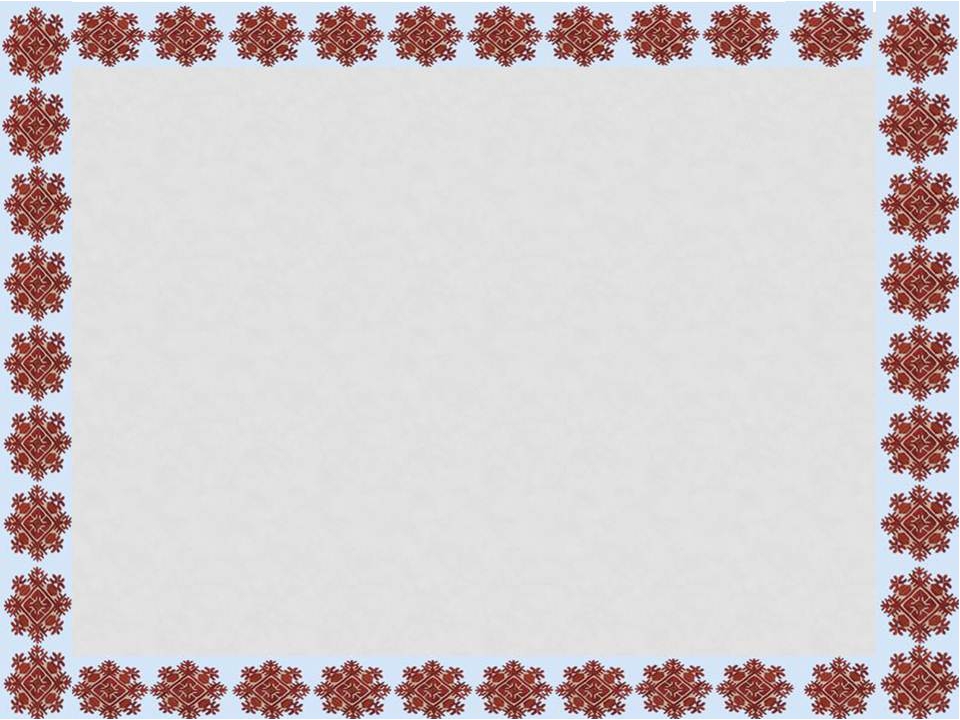 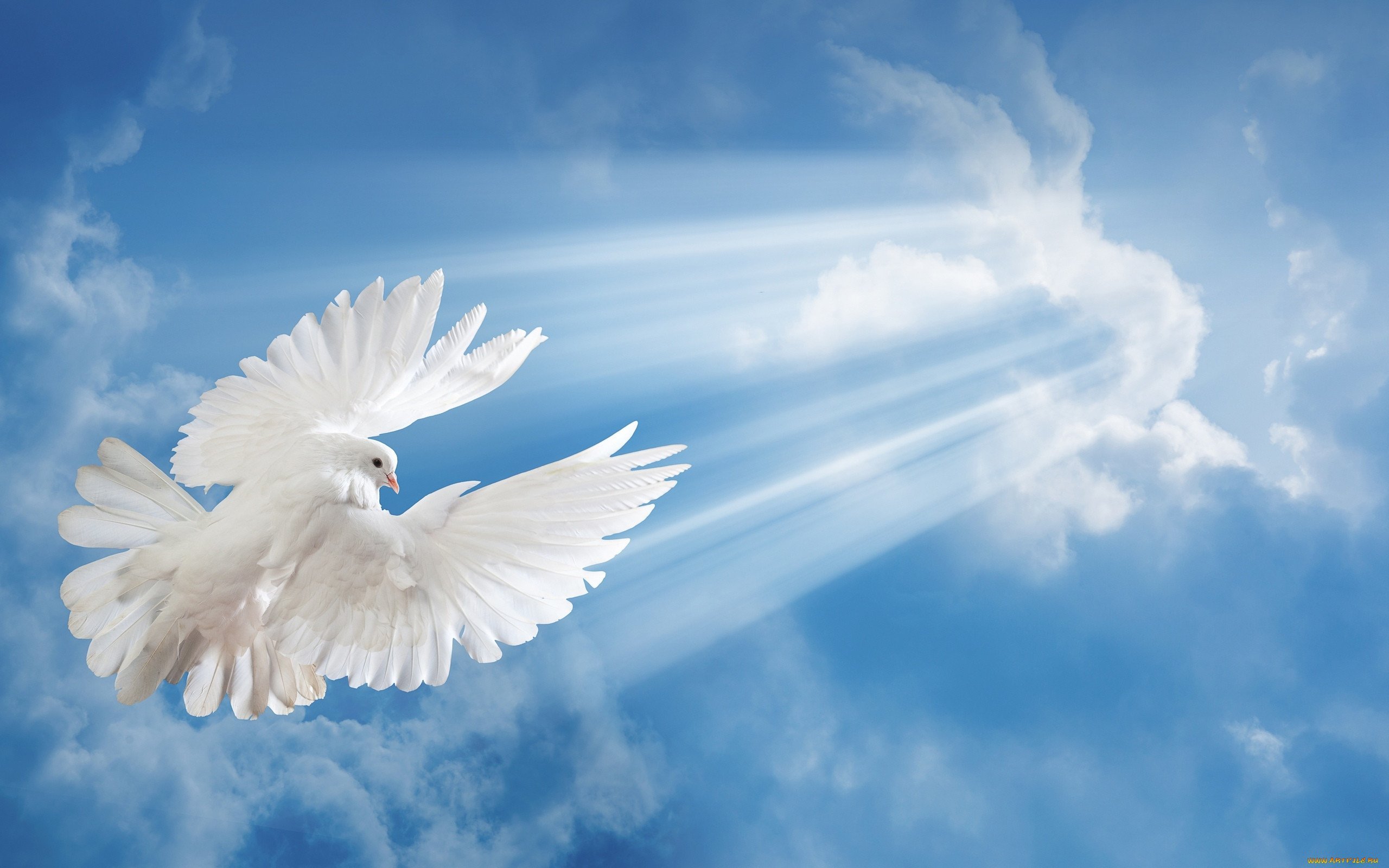 О чём вы расскажете дома родителям?
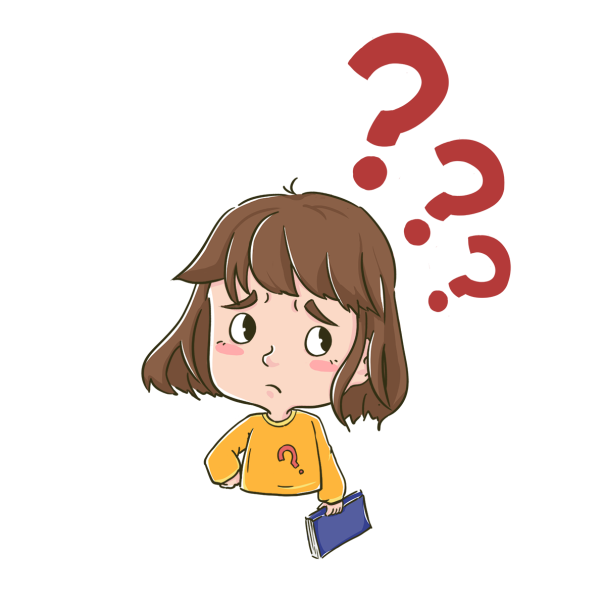 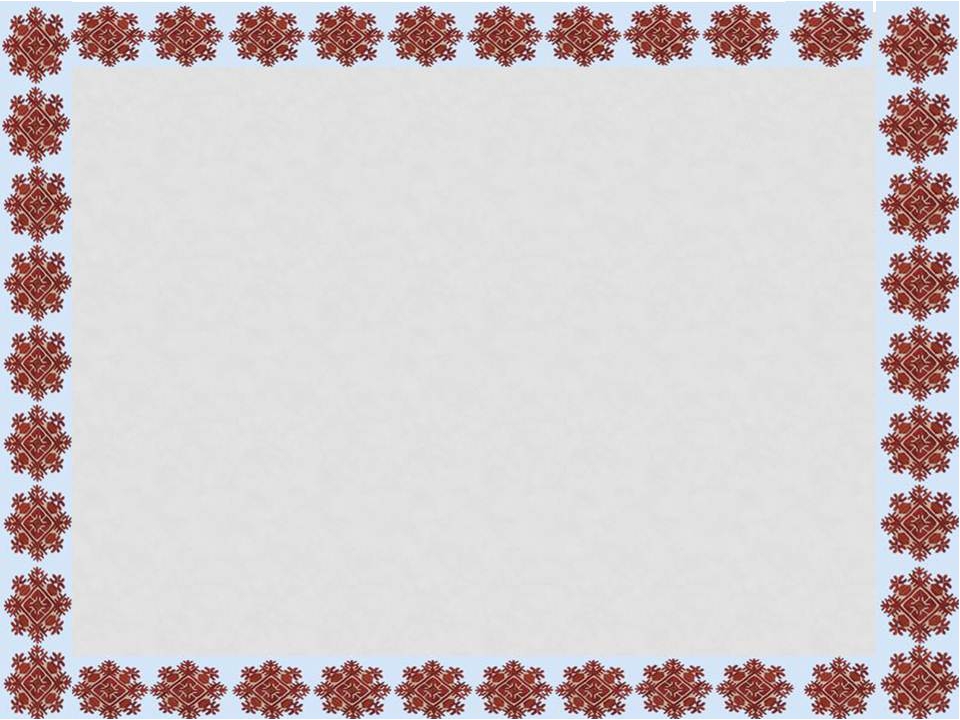 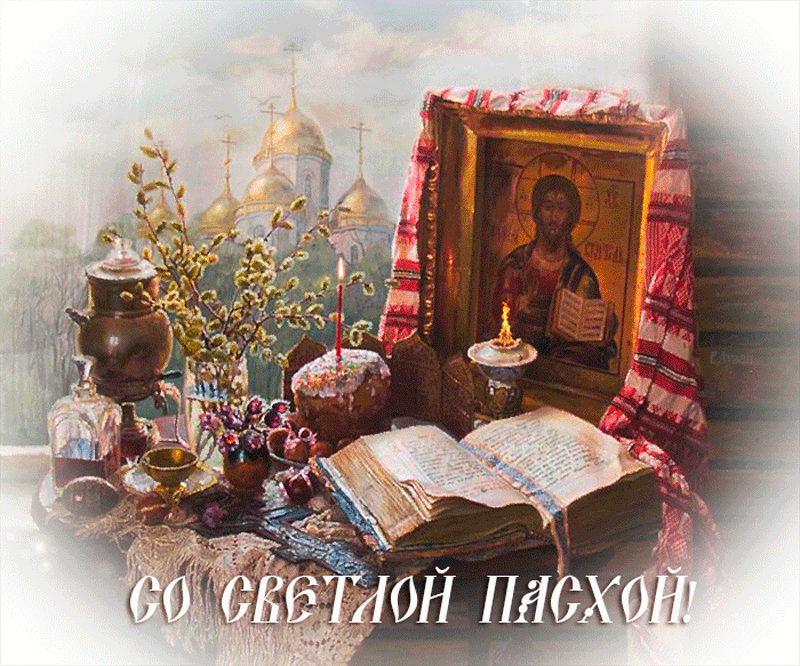 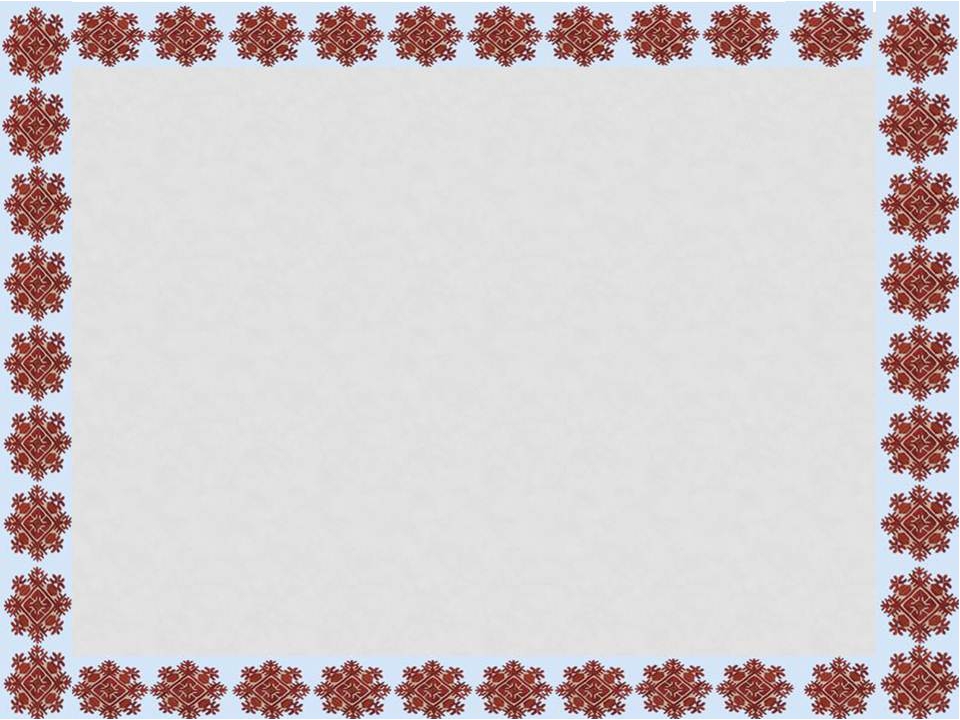 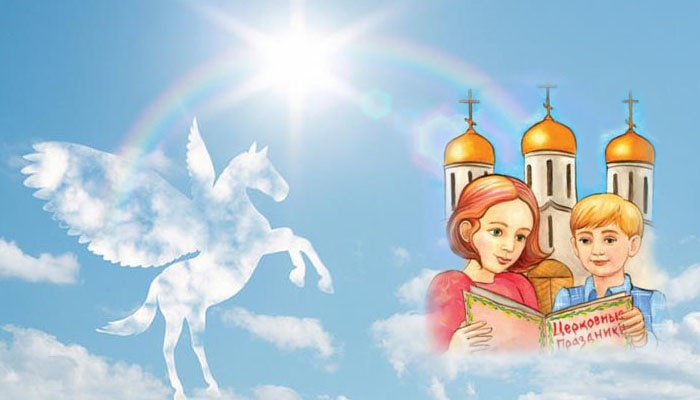 Спасибо за работу
 на уроке!
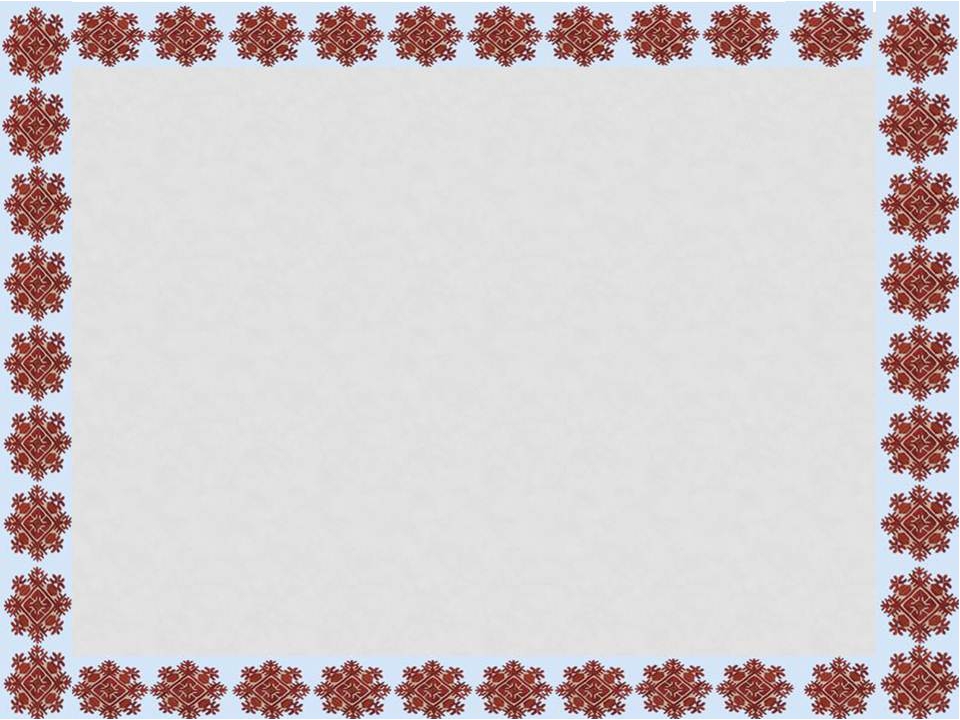 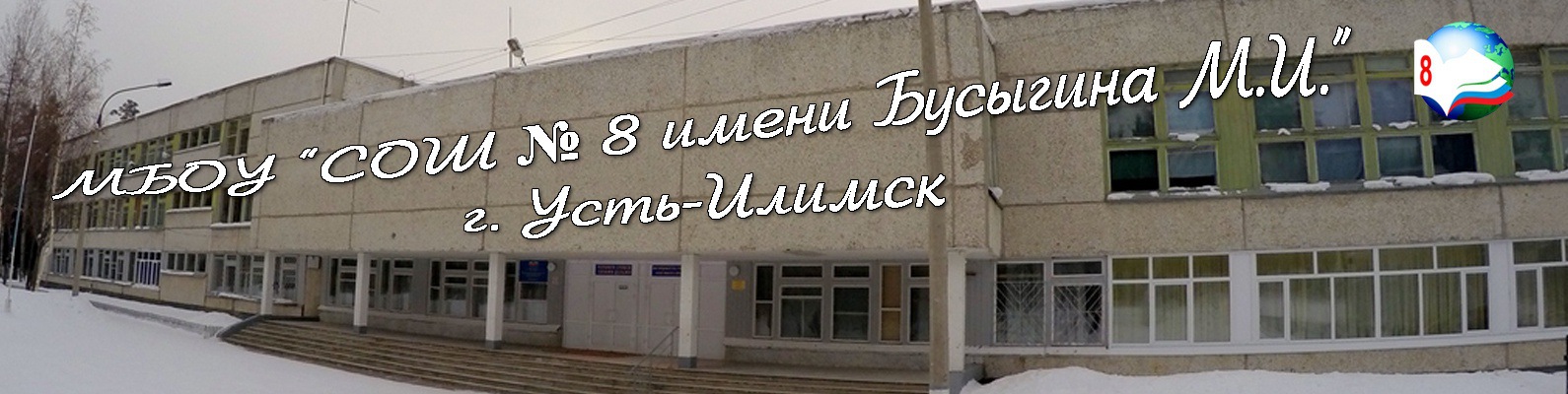 Спасибо за внимание, приглашаю к сотрудничеству!